Кружок «Цветные ладошки»
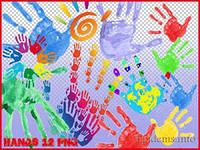 Развитие творческих способностей детей дошкольного возраста с использованием нетрадиционных техник рисования.
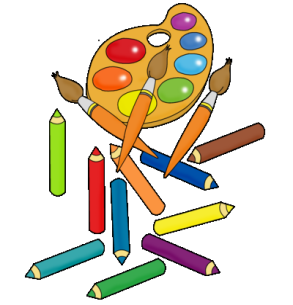 «…Это правда!
Ну чего же тут скрывать?
Дети любят, очень любят рисовать
На бумаге, на асфальте, на стене,
И в трамвае на окне…»
                                   Э. Успенский
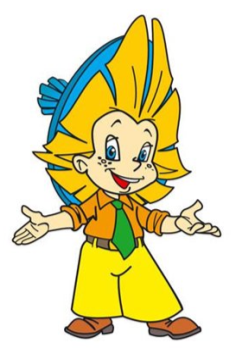 Задачи
развитие интереса к различным видам искусства
 формирование художественно-образных    представлений
 развитие творческих способностей в рисовании, лепке, аппликации
 обучение основам создания художественных образов, формирование практических    навыков и умений в разных видах художественной деятельности;
  развитие сенсорных способностей
 приобщение к лучшим образцам отечественного и мирового искусства.
Цель
Развитие творческих способностей детей, раскрытие творческого потенциала и личностных качеств дошкольников, используя различные техники и жанры изобразительного искусства.
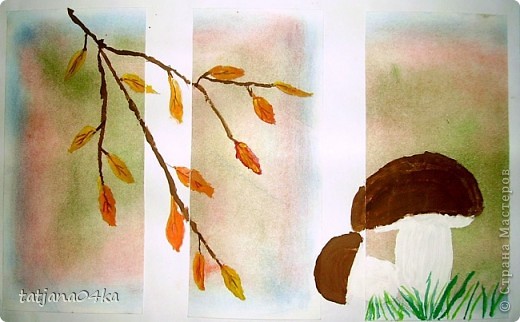 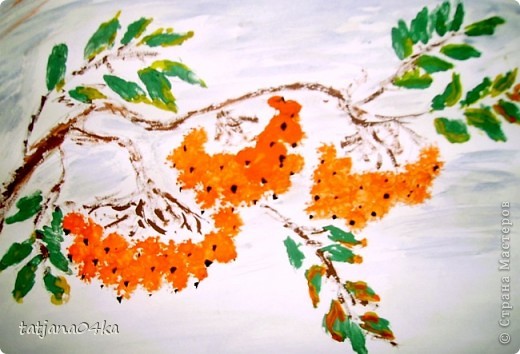 «Истоки способностей и дарования детей – на кончиках их пальцев. От пальцев, образно говоря, идут тончайшие нити – ручейки, которые питают источник творческой мысли. Другими словами, чем больше мастерства в детской руке, тем умнее ребенок»      
                                                     В.А.Сухомлинский.
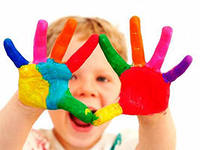 Техники изображения
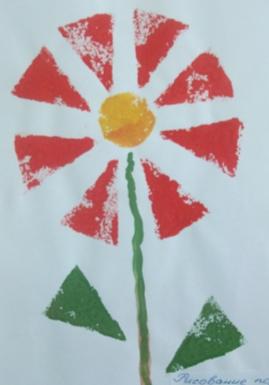 квиллинг
Кляксография 
Печать листьев
На брызг
Раздувание краски
Рисование свечой
Рисование пальчиками
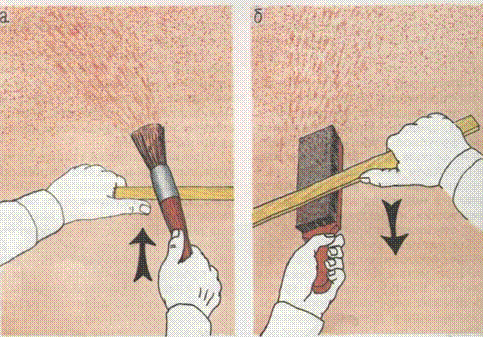 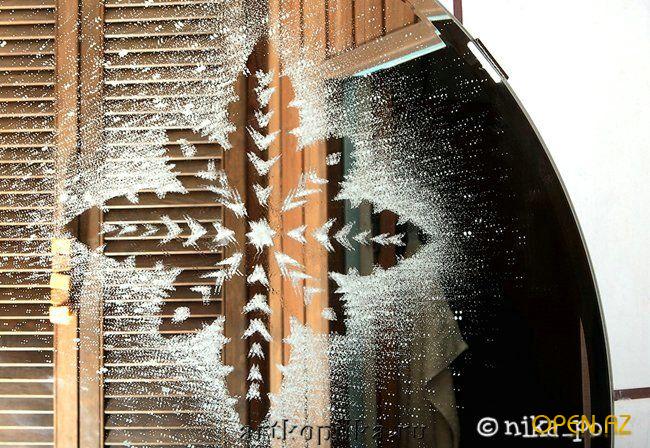 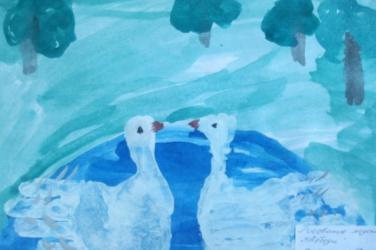 Средства изображения
Коктейльные трубочки
Парафиновая свечка
 Зубная щетка 
Ватная палочка
Поролоновая губка 
    и многое другое.
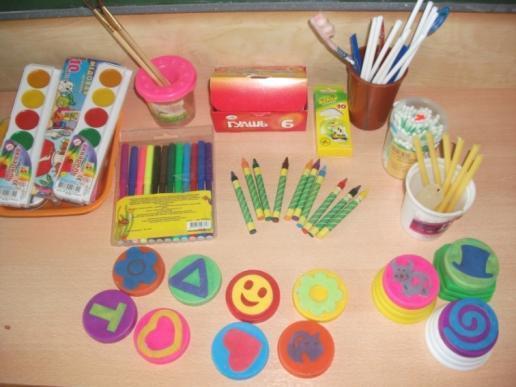 Ожидаемые результаты
ребенок :                                                                                                    - любознательный, активный;                                                                                 - овладевший средствами общения и способами                 взаимодействия со взрослыми и сверстниками;                      - способный управлять своим поведением и планировать свои действия;                                                                                                 - овладевший универсальными предпосылками учебной деятельности;                                                                                                      - овладевший необходимыми умениями и навыками;                                       - эмоционально отзывчивый;                                                                 -у ребенка сформируются навыки владения разнообразными техниками изображения
-  ежеквартально участие в выставках.
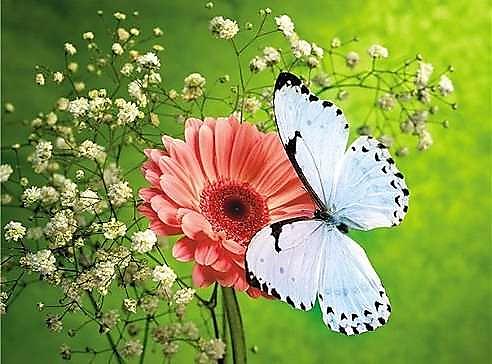 Спасибо за внимание!